SLOVENSKI TRADICIONALNI ZAJTRK
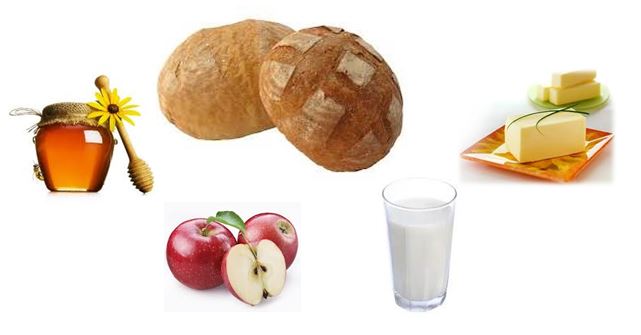 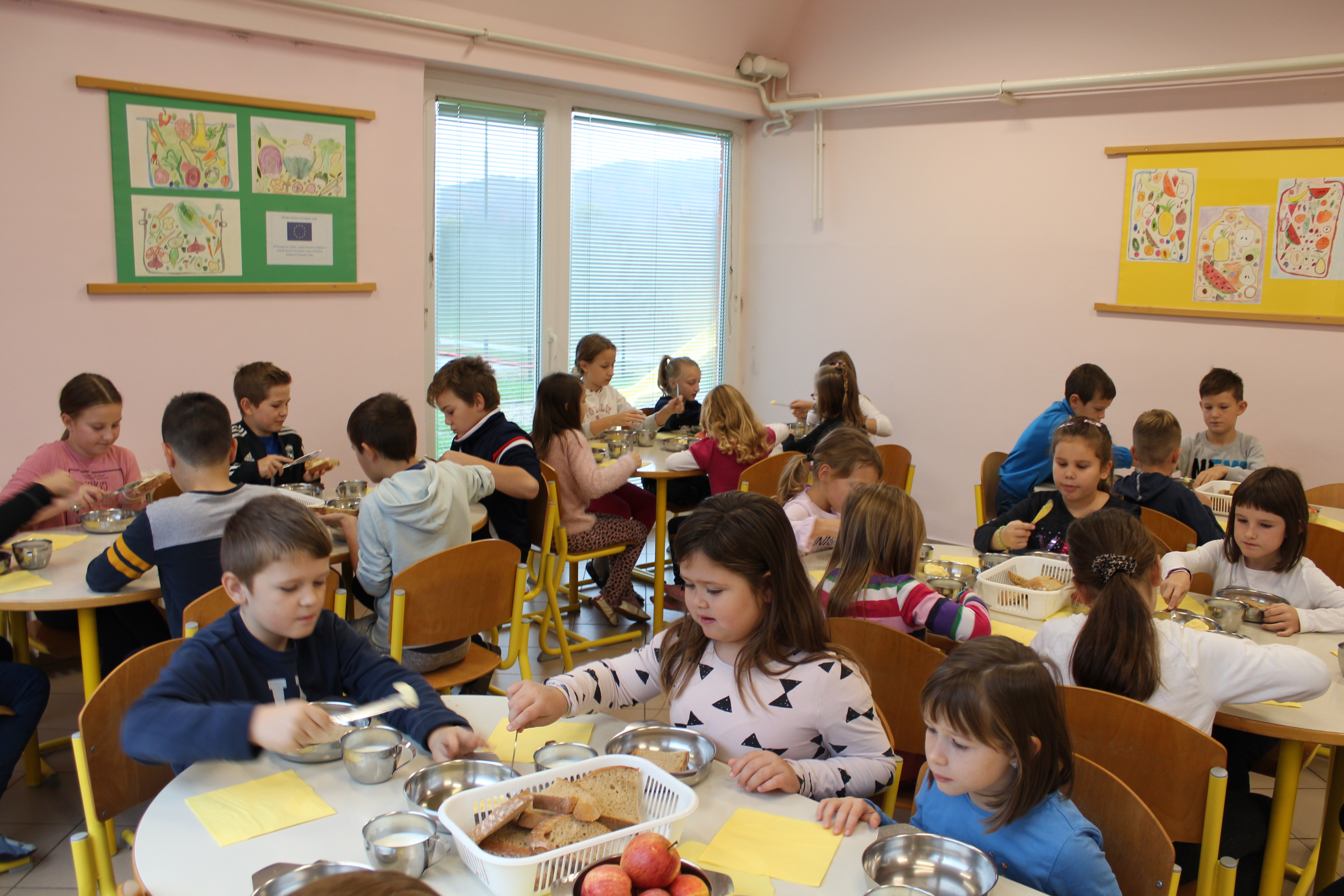 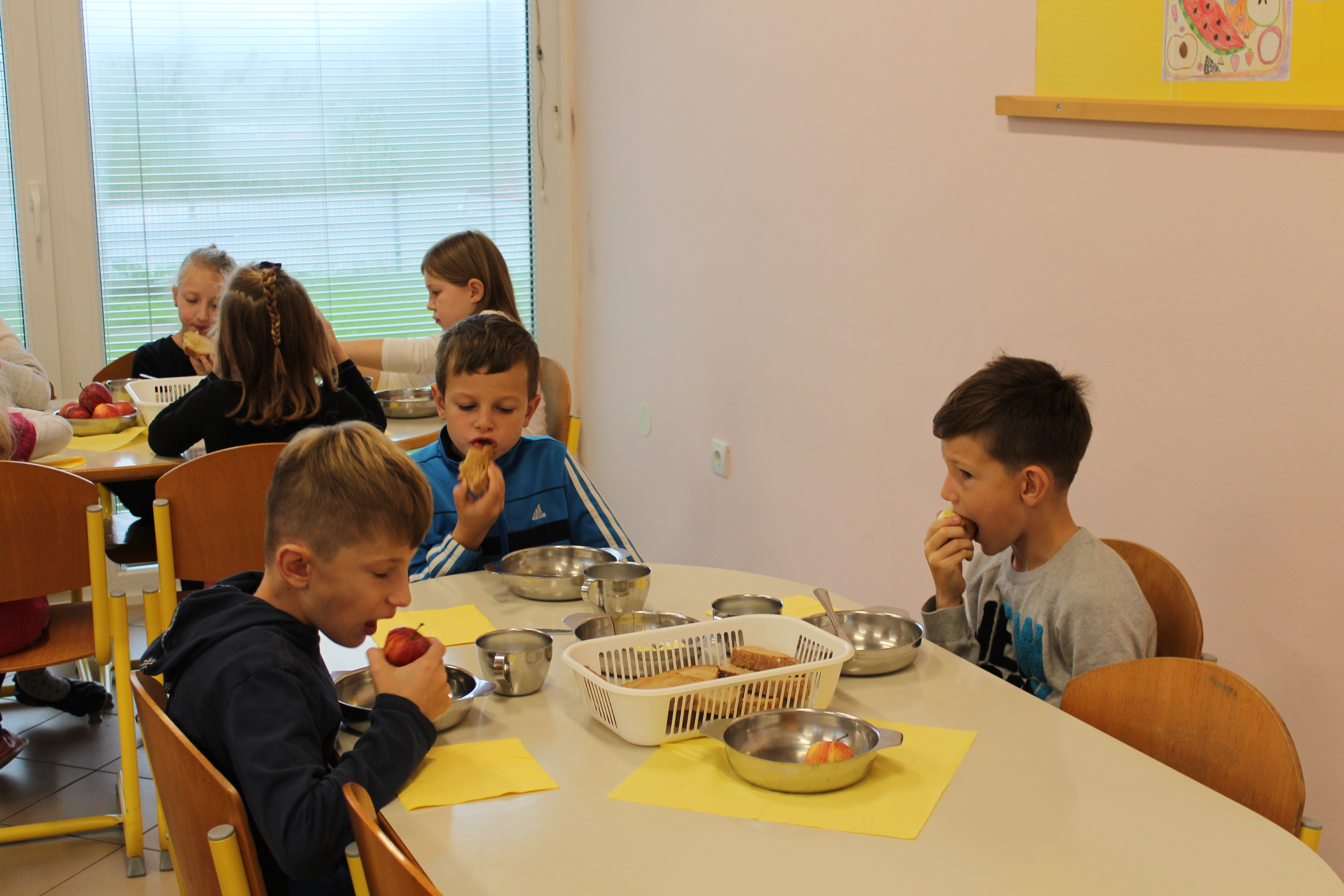 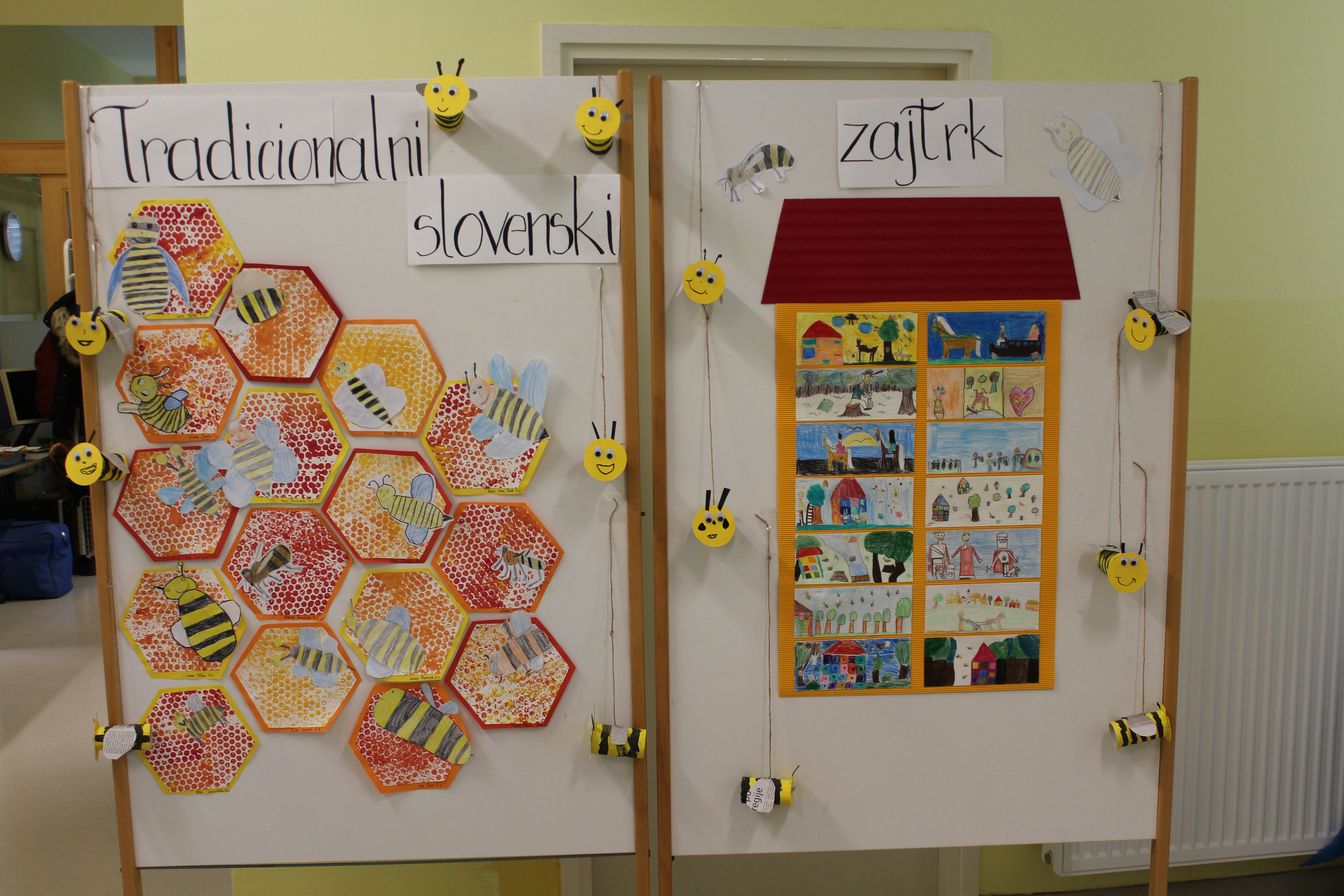 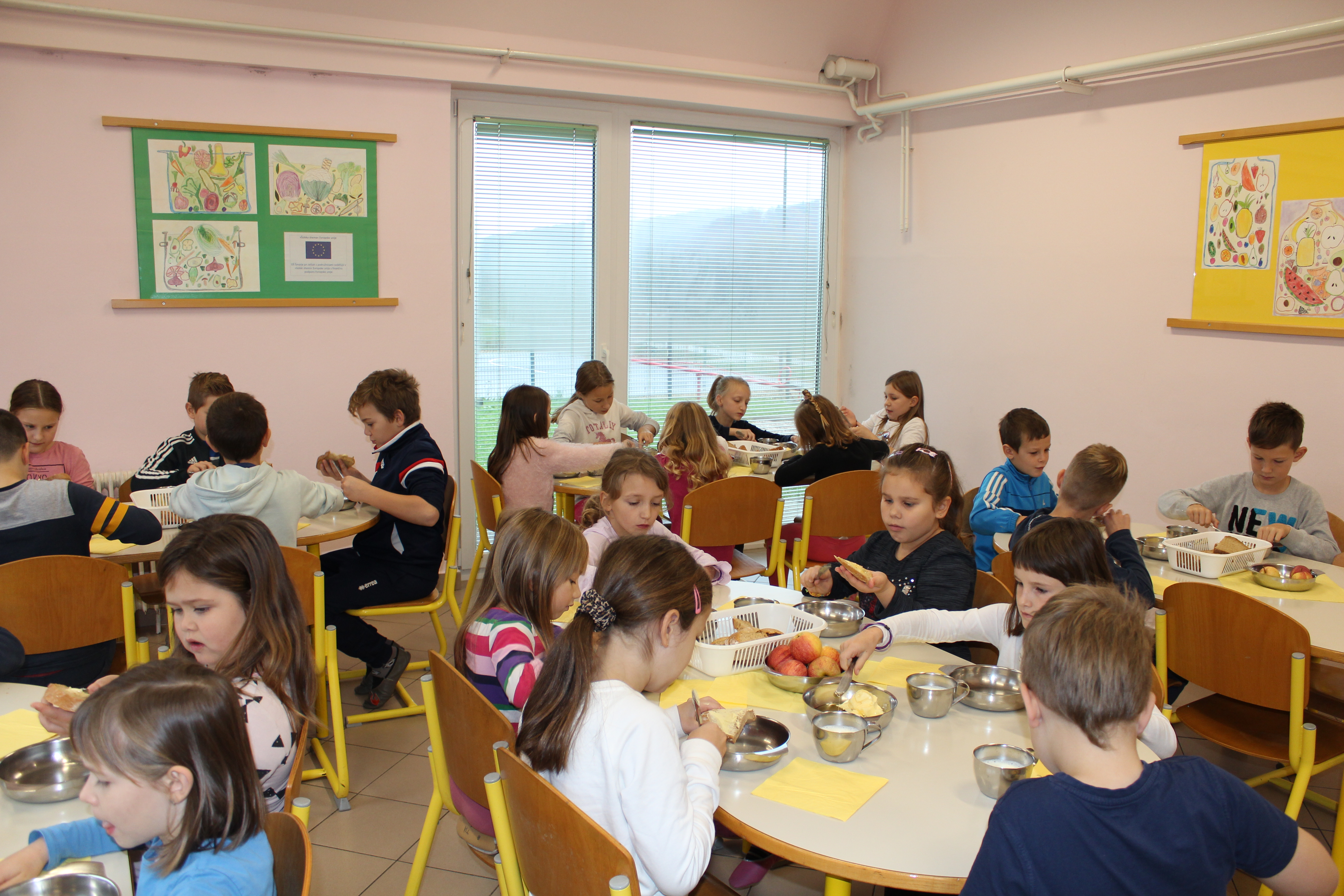